Gemeinsame 
Abschiedsvorlesung 
von
Prof. Dr. Wolff Heintschel von Heinegg
und
Prof. Dr. Matthias Pechstein
Europäische Souveränität?
28. Januar 2025
16 Uhr
Logensaal 

Im Anschluss laden wir Sie herzlich zu 
einem kleinen Empfang ein.
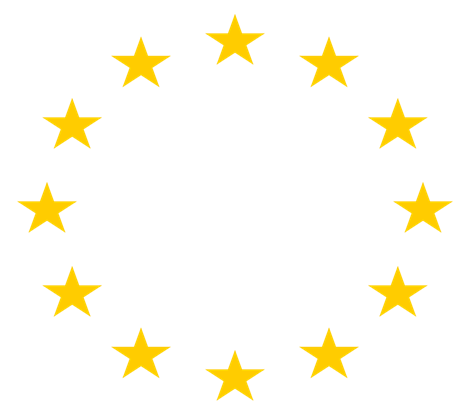 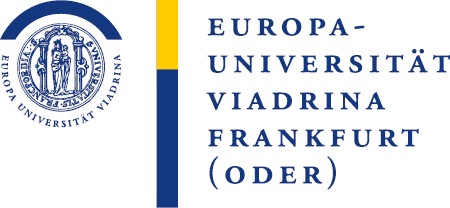